VERİMLİ DERS ÇALIŞMA TEKNİKLERİ
BAŞARI
KIRIKHAN RAM
Neden Verimli Çalışmalıyız?
Çalışmaya Başlamak
Çalışmayı Devam Ettirmek
Daha İyi Öğrenmek
Zamanı Verimli Kullanmak
Unutmamak İçin
Verimli çalışmalıyız….
Verimli Çalışmak İçin
01
Planlı Çalışın
Konuyu İyi Öğrenin
02
03
Tekrar Yapın
Farklı Yöntemler Kullanın
04
05
Kitap okuyun
06
Test Çözün
Planlı Çalıştığınızda
Zamanı daha verimli kullanırsınız ve konuları yetiştirememe riskiniz azalır.
01
Zaman
02
Sadece sevdiğiniz değil, dengeli bir şekilde tüm derslere çalışırsınız.
Denge
03
Sadece canınız istediğinde değil, her gün çalışırsınız..
Süreklilik
04
Hangi derse çalışsam, ne zaman çalışmaya başlasam gibi kararsızlıklar yaşamazsınız.
Kararsızlık
05
Erteleme
Çalışmayı ertelemezsiniz.
Konuyu İyi Öğrenin
Konuyu Öğrendikten Sonra Test Çözün.
Yanlış Yaptığınız Soruların 
 Doğru Cevabını Mutlaka öğrenin.
Derste Önemli Yerleri Not Edin veya Altını Çizin.
Testlerde Yanlış Sayınız Fazla İse Konuya Tekrar Çalışın.
Dersi İyi Dinleyin ve Anlamadığınız Yerleri Öğretmene Sorun.
Tekrar Yapın.
Günlük, Haftalık ve Aylık düzenli tekrarlar yapın.
Aylık
Haftalık
Günlük
Hafta Sonu
Ay Sonunda
Gün Sonunda
Tekrar Yapmadığınızda
50%
70%
80%
20 dk. Sonra
1 Saat Sonra
1 Gün Sonra
Öğrendiğiniz Bir  Konunun % 70’ini
Öğrendiğiniz Bir  Konunun % 80’ini
Öğrendiğiniz Bir  Konunun % 50’sini
Unutursunuz….
[Speaker Notes: Just Resize the Square inside battery]
Kitap Okuyun
Düzenli Kitap Okursanız
Hızlı okuma ve hızlı anlama alışkanlığı kazanırsınız.
BAŞARI
Anlama, analiz etme, sentez yapma, yorumlama, farklı düşünebilme becerileriniz gelişir.
KİTAPLA
GELİR
Ders başarınız ve genel kültürünüz artar.
Nasıl İyi Öğreniriz?
90%
70%
50%
30%
20%
55%
10 %
40%
İşittiklerimizin
Gördüklerimizin
Görüp&
İşittiklerimizin
Yaptıklarımızın
Okuduklarımızın
Söylediklerimizin
Aklımızda kalır…
Farklı Öğrenme Yöntemleri Kullanın
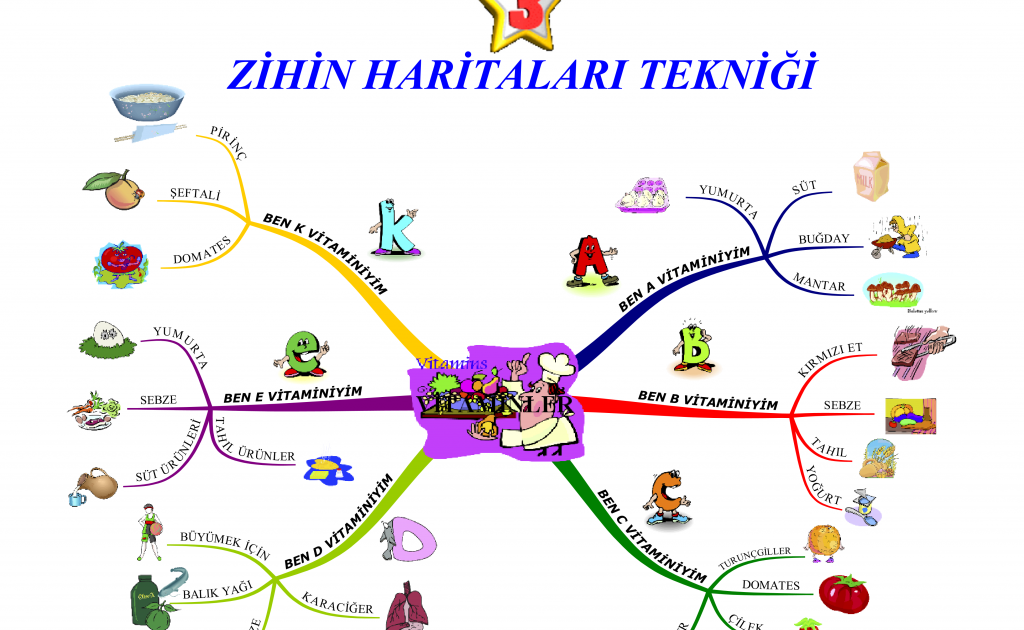 Test Çözün
A
B
Ş
Farklı Kaynaklardan Çözün.
Konuya Çalıştıktan 
Sonra Çözün
A
Belirli Bir Süre Çalıştıktan 
Sonra Mola Verin.(40-50 dk.)
Yapmadığınız Soruları Arkadaş
 veya Öğretmeninize Sorun
R
Zorlandığınız Dersten Sonra 
 Daha  Az Zorlandığınız Bir
 Dersten Çözün.
Bazen Sınavda Olduğu Gibi
 Süre Tutarak Çözün
I
Odaklanma Sorunu Yaşıyorsanız
Amacınız Olsun
Kısa, orta ve uzun vadeli hedeflerinizin olması motivasyonunuzu artırır ve daha iyi odaklanırsınız.
Önyargılarınızdan Kurtulun
Anlamıyorum, çalışsam da yapamayacağım, ders çok zor, sorular çok zor olacak gibi önyargılardan uzak durun.
Olumlu Tutum Takının
Bu ders gereksiz, dersi sevmiyorum, öğretmen anlatamıyor v.b. tutumlar  motivasyonunuzu ve devamında başarınızı düşürür.
Öğrenilmiş Çaresizlik Yaşamayın
Bir konuyu daha önce anlamamış olmanız yine anlamayacağınız anlamına gelmez.
ÇALIŞIRKEN BUNLARA DİKKAT!
Verimli
Çalışma
Bunlara Dikkat!
Ders çalışırken, TV izlemeyin, telefonla oynamayın. Telefonunuzu yanınızda olmasın
Telefon
Sadece sevdiğiniz değil, tüm derslere çalışın.
Tümü
Çok kısa veya  uzun süre
 (mola vermeden)  
çalışmayın.
Süre
Zorlandığınız bir dersten sonra, 
size daha kolay gelen derse çalışın.
Zor